Gadget Miming
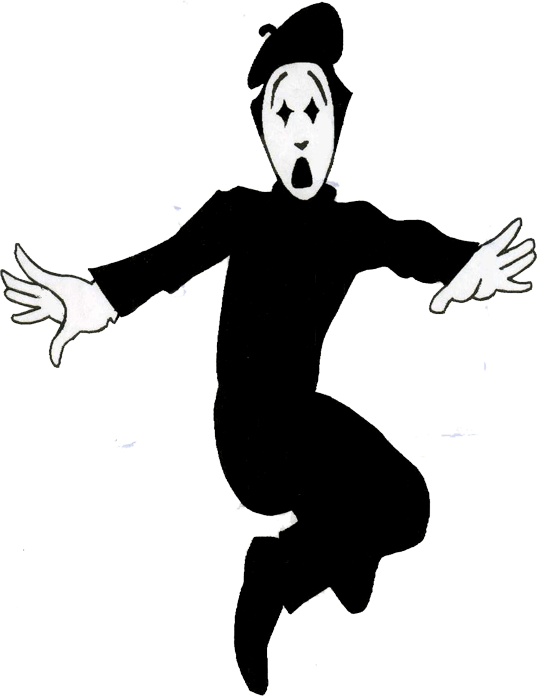 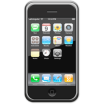 iPad
Printer
Scanner
Video Camera
Microwave
Xbox
Kindle
Coffee Machine
Mouse
Keyboard
Monitor
Laptop
Headphones
Joystick
Remote
TV
3DTV
DVD Player
Router
USB Stick
Digital Camera
Phone
Microphone
Sat Nav